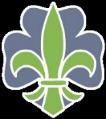 Trøgstad Speidergruppe
2020 – Året da Norge stengte ned. 
Hva fikk vi allikevel til?
Hjemmeoppgaver når vi ikke kunne ha møter.
Hjemmeoppgave kokk
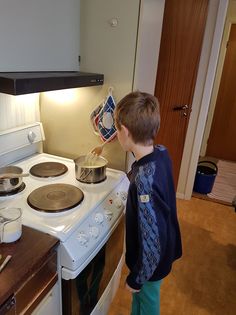 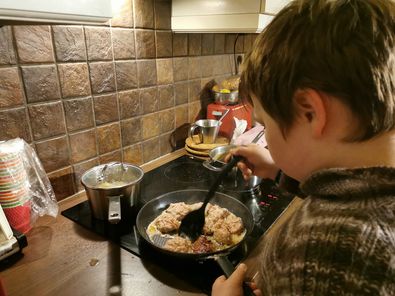 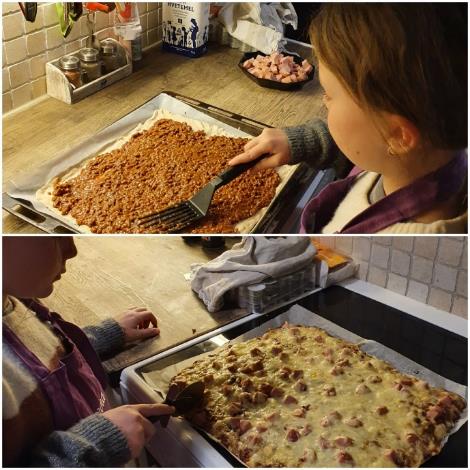 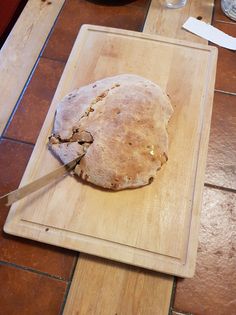 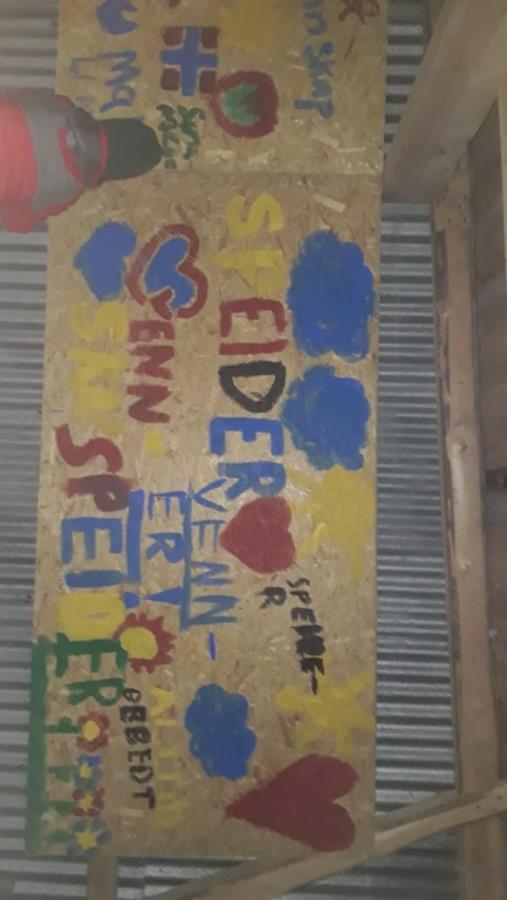 Hva har vi gjort på speidermøter?
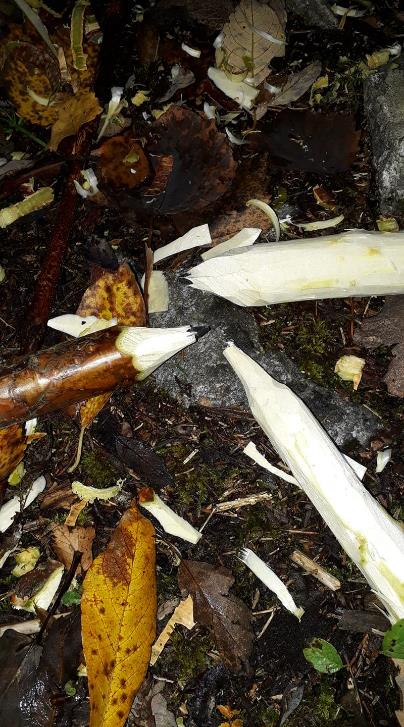 Dekorere speiderlokalet
Lage blyanter
Vi lager islykter
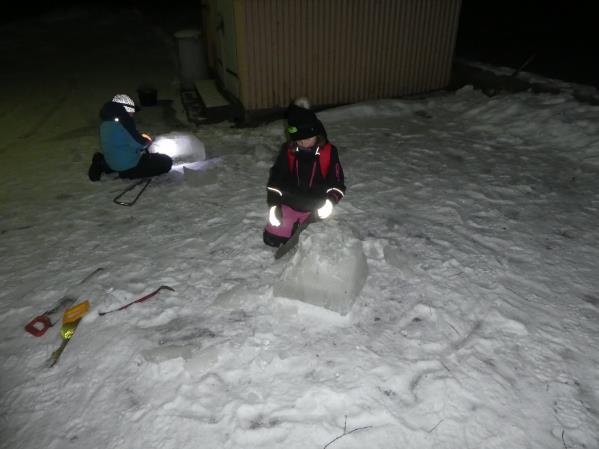 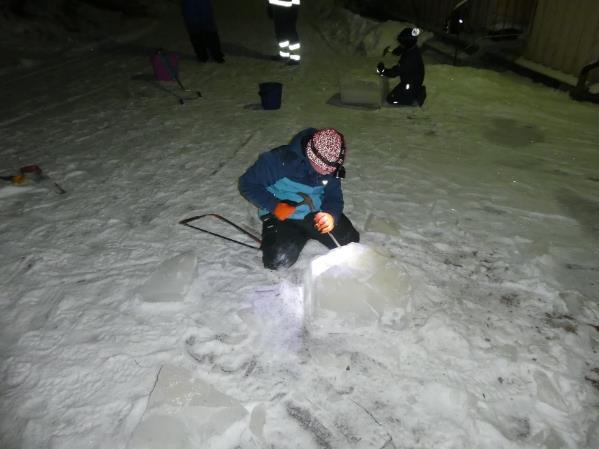 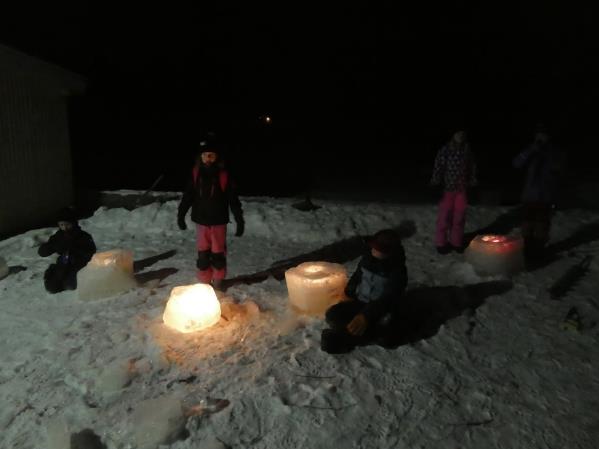 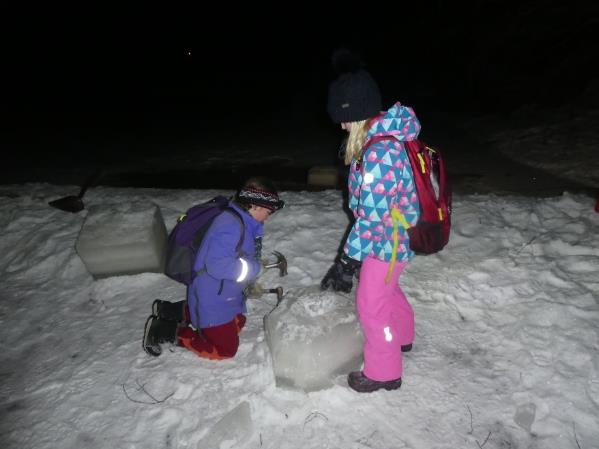 Sommerleir 5 x så moro
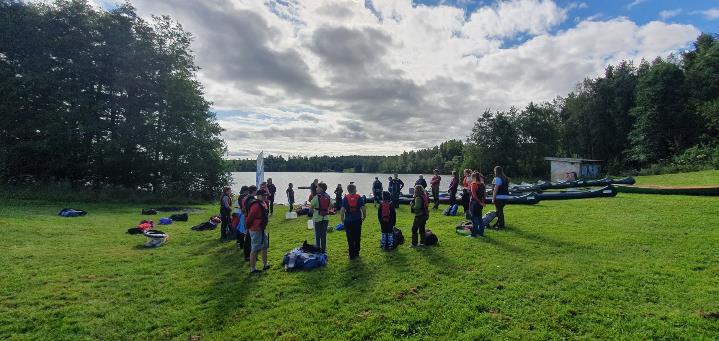 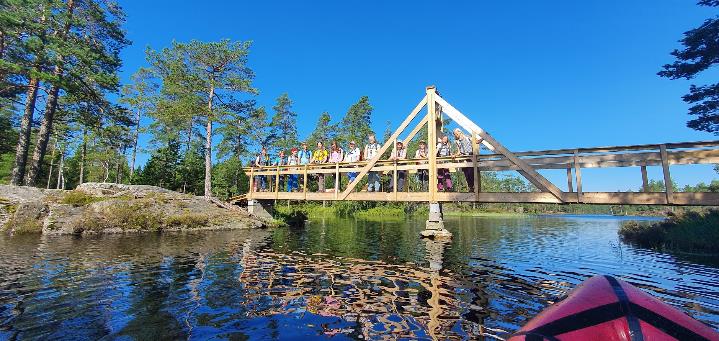 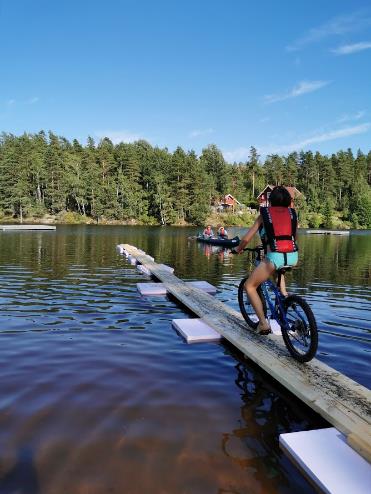 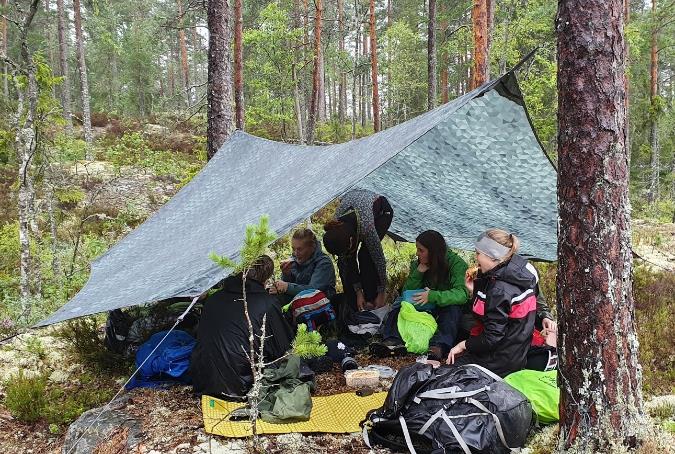 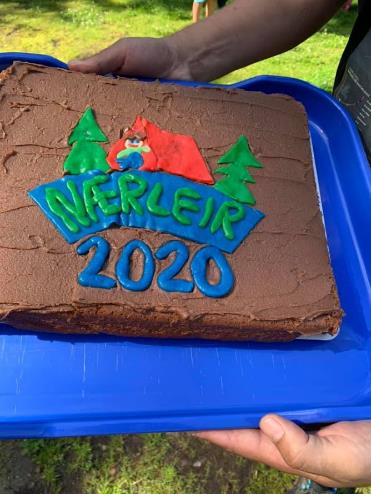 Klarte vi kretsens første kanotur i år også?
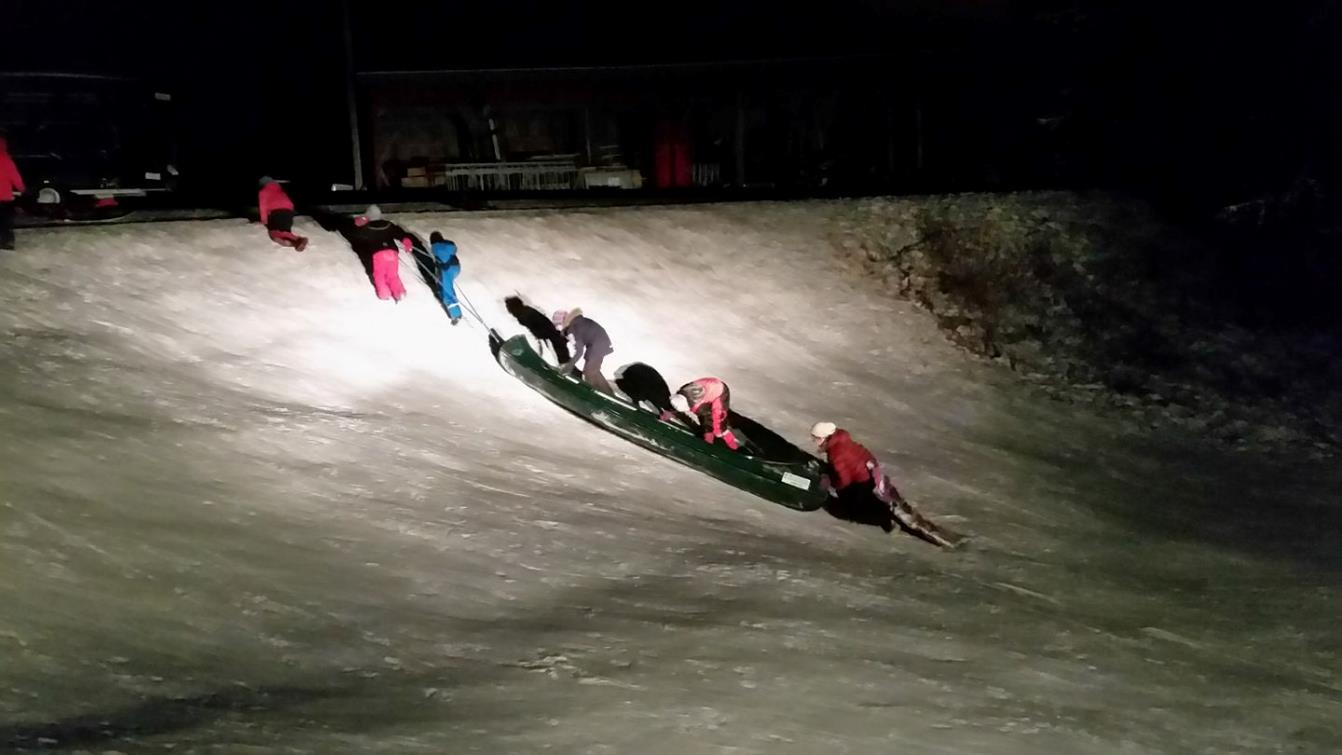 Ut på tur 12. januar
Stor takk til de andre speidergruppene for et godt samarbeid i 2020

Vi ser frem til videre samarbeid i 2021